Новый механизм государственной поддержкипредприятий АПК, утвержденный постановлением Правительства Российской Федерации от 26.04.2019 №512
НОВЫЙ МЕХАНИЗМ ГОСУДАРСТВЕННОЙ ПОДДЕРЖКИ ПРЕДПРИЯТИЙ
В рамках реализации Федерального проекта «Экспорт продукции АПК» постановлением Правительства Российской Федерации от 26.04.2019 №512 утвержден новый механизм государственной поддержки – механизм льготного кредитования экспортно-ориентированных предприятий
Механизм льготного кредитования определяет: цели, порядок и условия предоставления из федерального бюджета субсидий российским кредитным организациям, международным финансовым организациям и государственной корпорации развития «ВЭБ.РФ» на возмещение недополученных ими доходов по кредитам, выданным заключившим соглашения о повышении конкурентоспособности сельскохозяйственным товаропроизводителям (за исключением сельскохозяйственных кредитных потребительских кооперативов), организациям и индивидуальным предпринимателям, осуществляющим производство, первичную и (или) последующую (промышленную) переработку сельскохозяйственной продукции и ее реализацию, по льготной ставке (Правила льготного кредитования)
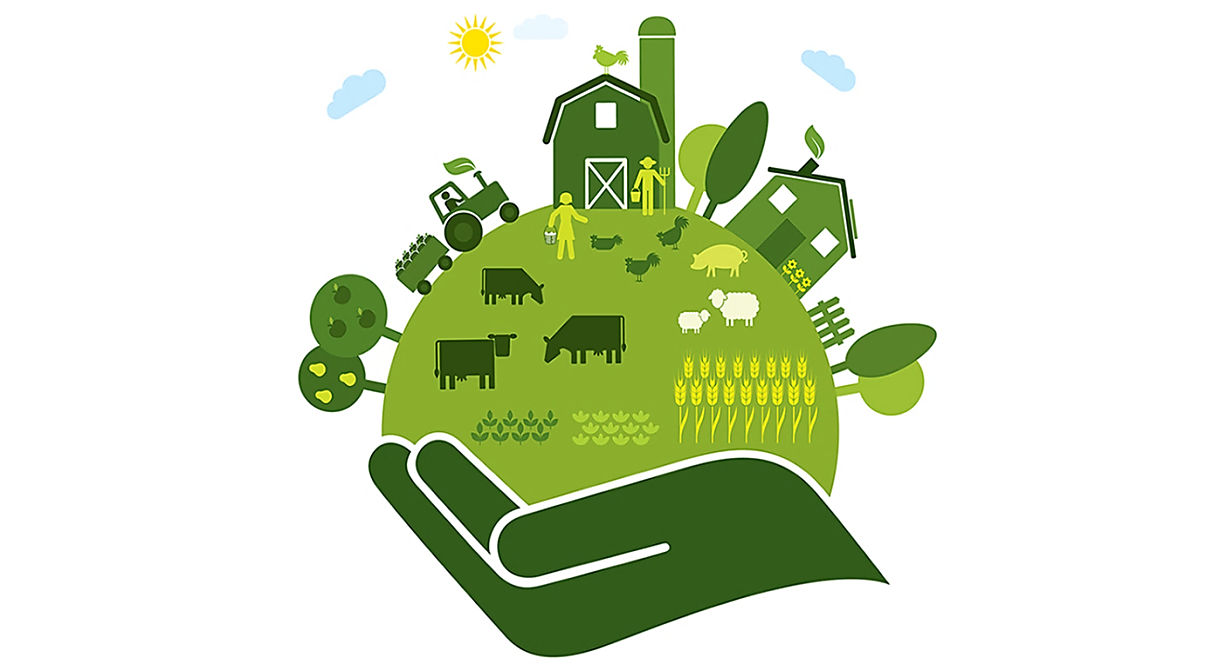 2
Термины и определения
Льготный инвестиционный кредит - целевые денежные средства в российских рублях, предоставляемые уполномоченным банком после 1 июня 2019 г. по льготной ставке заемщику на реализацию одного инвестиционного проекта на срок от 2 до 15 лет включительно на цели развития подотраслей растениеводства и животноводства, переработки продукции растениеводства и животноводства в соответствии с перечнем продукции*, утверждаемым Министерством сельского хозяйства Российской Федерации;

Льготный краткосрочный кредит - целевые денежные средства в российских рублях, предоставляемые уполномоченным банком после 1 июня 2019 г. по льготной ставке одному заемщику на срок до 1 года включительно на цели развития подотраслей растениеводства и животноводства, переработки продукции растениеводства и животноводства в соответствии с перечнем продукции*, утверждаемым Министерством сельского хозяйства Российской Федерации;

Льготная ставка - процентная ставка по краткосрочному и (или) инвестиционному кредиту, составляющая не менее 1 процента годовых и не более 5 процентов годовых;

Организации и индивидуальные предприниматели, осуществляющие производство, первичную и (или) последующую (промышленную) переработку сельскохозяйственной продукции и ее реализацию" -
организации и индивидуальные предприниматели, осуществляющие производство и (или) первичную и (или) последующую (промышленную) переработку сельскохозяйственной продукции (в том числе на арендованных основных средствах) и ее реализацию согласно перечню продукции, утверждаемому Правительством Российской Федерации в соответствии с частью 1 статьи 7 и частью 2 статьи 11 Федерального закона "О развитии сельского хозяйства", прошедшие отбор и заключившие соглашение о повышении конкурентоспособности;
* Перечень продукции утвержден Приказом Минсельхоза России от 12.07.2019 № 403
3
Термины и определения
организации и индивидуальные предприниматели, реализующие инвестиционные проекты по производству и (или) первичной и (или) последующей (промышленной) переработке сельскохозяйственной продукции и ее реализации, направленные на развитие подотраслей растениеводства и животноводства, переработки продукции растениеводства и животноводства в соответствии с перечнем направлений целевого использования* льготных инвестиционных кредитов, утвержденным Министерством сельского хозяйства Российской Федерации, согласно перечню продукции, утверждаемому Правительством Российской Федерации в соответствии с частью 1 статьи 3 Федерального закона "О развитии сельского хозяйства", прошедшие отбор и заключившие соглашение о повышении конкурентоспособности, а также организации и индивидуальные предприниматели, реализующие инвестиционные проекты по первичной и (или) последующей (промышленной) переработке продукции и ее реализации, направленные на развитие подотраслей растениеводства и животноводства, переработки продукции растениеводства и животноводства в соответствии с перечнем направлений целевого использования льготных инвестиционных кредитов, утвержденных Министерством сельского хозяйства Российской Федерации, согласно перечню продукции, утверждаемому Правительством Российской Федерации в соответствии с частью 1 статьи 7 и частью 2 статьи 11 Федерального закона "О развитии сельского хозяйства", прошедшие отбор и заключившие соглашение о повышении конкурентоспособности. У организаций и индивидуальных предпринимателей, указанных в настоящем абзаце, по истечении 3 лет с даты заключения договора о предоставлении льготного инвестиционного кредита, но не позднее даты окончания срока такого кредита, доля дохода от реализации указанной продукции в общем доходе от реализации товаров (работ, услуг) составит не менее 70 процентов за календарный год (требование по доле доходов не применяется к организациям и индивидуальным предпринимателям, реализующим инвестиционные проекты по строительству оптово-распределительных центров);

организации и индивидуальные предприниматели, осуществляющие производство и (или) переработку и (или) реализацию сельскохозяйственной продукции;
* Перечень направлений целевого использования льготных инвестиционных кредитов  утвержден Приказом Минсельхоза России от 09.07.2019 № 389
4
ОСНОВНЫЕ ПАРАМЕТРЫ ЛЬГОТНОГО КРЕДИТОВАНИЯ
* Кредиты сроком от 1 до 2 лет НЕ СУБСИДИРУЮТСЯ
5
ОБЩИЕ ТРЕБОВАНИЯ К ЗАЕМЩИКАМ
Заемщик должен удовлетворять следующим требованиям:
не находиться в процессе ликвидации, реорганизации (за исключением реорганизации заемщиков - сельскохозяйственных товаропроизводителей и организаций, осуществляющих производство и (или) первичную и (или) последующую (промышленную) переработку сельскохозяйственной продукции и ее реализацию, в форме присоединения или преобразования при условии сохранения заемщиком статуса сельскохозяйственного товаропроизводителя или статуса организации, осуществляющей производство и (или) первичную и (или) последующую (промышленную) переработку сельскохозяйственной продукции и ее реализацию)
обладать статусом налогового резидента РФ
быть зарегистрированным на территории РФ
не иметь неисполненной обязанности по уплате налогов, сборов, страховых взносов, пеней, штрафов, процентов, подлежащих уплате в соответствии с законодательством РФ о несостоятельности (банкротстве)
являться сельскохозяйственным товаропроизводителем или организацией, осуществляющей производство, первичную и (или) последующую (промышленную) переработку сельскохозяйственной продукции и ее реализацию, заключившим соглашение о повышении конкурентоспособности (ключевое отличие от программы № 1528)
соблюдать значения показателей заключенного между заемщиком, Минсельхозом России и Региональным органом АПК соглашения о повышения конкурентоспособности
СТРУКТУРА СОГЛАШЕНИЯ О ПОВЫШЕНИИ КОНКУРЕНТОСПОСОБНОСТИ (СПК)
Соглашение о повышении конкурентоспособности, заключаемое между заемщиком,  Региональным органом АПК и Минсельхозом России (далее – СПК)
Приложение 1
Перечень транспортно-логистических узлов (далее - ТЛУ)*
Приложение 2
Программа повышения конкурентоспособности
Предметом СПК является реализация заемщиком программы повышения конкурентоспособности, направленной на увеличение объемов продукции агропромышленного комплекса, транспортировка которой осуществляется через транспортно-логистические узлы
СПК реализуется заемщиком, в том числе с привлечением соисполнителей, входящих в группу компаний с заемщиком, определяемую заемщиком и подтверждаемую Банком 
Допускается внесение изменений в условия заключенного СПК посредством подписания дополнительного соглашения (в том числе при изменении перечня соисполнителей, показателей программы повышения конкурентоспособности, перечня ТЛУ)
В случае расторжения СПК с заемщиком Минсельхоз России информирует Банк и прекращает выплату субсидии. Банк устанавливает ставку на уровне коммерческой
*Перечень ТЛУ размещен на сайте rosgranstroy.ru
7
ПРАВО БАНКА НА УСТАНОВЛЕНИЕ КОММЕРЧЕСКОЙ СТАВКИ ПО ЛЬГОТНОМУ КРЕДИТНОМУ ДОГОВОРУ
Коммерческая ставка устанавливается Банком при выявлении следующих фактов несоответствия заемщика требованиям Правил льготного кредитования
расторжение соглашения о повышении конкурентоспособности между Минсельхозом России и заемщиком (по информации, полученной от Минсельхоза России)

недостижение значений показателей соглашения о повышении конкурентоспособности (по информации, полученной от Минсельхоза России)

принятие заемщиком решения о ликвидации, реорганизации (за исключением реорганизации заемщиков - сельскохозяйственных товаропроизводителей и организаций, осуществляющих производство и (или) первичную и (или) последующую (промышленную) переработку сельскохозяйственной продукции и ее реализацию, в форме присоединения или преобразования при условии сохранения заемщиком статуса сельскохозяйственного товаропроизводителя или статуса организации, осуществляющей производство и (или) первичную и (или) последующую (промышленную) переработку сельскохозяйственной продукции и ее реализацию)

утрата заемщиком статуса налогового резидента Российской Федерации

утрата заемщиком регистрации на территории Российской Федерации (в
соответствии с Федеральным законом от 08.08.2001 № 129 – ФЗ «О государственной регистрации юридических лиц и индивидуальных предпринимателей»)

пролонгация окончательного срока пользования льготным кредитом

нарушение заемщиком целей использования льготного кредита/части кредита
возбуждение в отношении заемщика производства по делу о несостоятельности (банкротстве) в соответствии с законодательством Российской Федерации о несостоятельности (банкротстве)

не подтверждение статуса сельскохозяйственного товаропроизводителя или организации, осуществляющей производство, первичную и (или) последующую (промышленную) переработку сельскохозяйственной продукции и ее реализацию (за исключением ОРЦ и торговых организаций, осуществляющих реализацию сельскохозяйственной продукции)

возникновение неисполненной обязанности заемщика по уплате налогов, сборов и иным обязательных платежей в бюджеты бюджетной системы Российской Федерации и в государственные внебюджетные фонды

невыполнение заемщиком обязательств по погашению основного долга и уплате начисленных процентов в соответствии с графиком платежей по кредитному договору (за исключением случаев возникновения в течение последних 180 календарных дней просроченных платежей по основному долгу и (или) процентам продолжительностью (общей продолжительностью) до 90 календарных дней включительно) до момента исполнения Заемщиком своих просроченных обязательств по погашению основного долга, уплате начисленных процентов по кредитному договору
8
ВЗАИМОДЕЙСТВИЕ МЕЖДУ УЧАСТНИКАМИ МЕХАНИЗМА ЛЬГОТНОГО КРЕДИТОВАНИЯ ПРИ ЗАКЛЮЧЕНИИ СПК
2. Банк
1. Заемщик
3. Заемщик
проверка заемщика на соответствие требованиям Банка и Правил льготного кредитования
принятие решения на УОБ
направление заемщику документов:
выписка из решения УОБ
письмо о соисполнителях, входящих в группу с заемщиком
письмо об объеме продукции, транспортировка которой осуществлена заемщиком через ТЛУ за предыдущий год
обращение в Банк с заявкой на получение льготного кредита
направление пакета документов  в Региональный орган АПК для отбора проекта и принятия решения о заключении СПК (включая документы, предоставленные Банком)
4. Региональный орган АПК
5. Минсельхоз России
6. Заемщик, Региональный орган АПК, Минсельхоз России
подготовка и направление пакета документов в Минсельхоз России для принятия решения о заключении СПК комиссией Минсельхоза России
проверка документов заемщика
проведение заседания комиссии и принятие решения об отборе для заключения СПК
информирование Регионального органа АПК о принятом решении комиссии
подписание СПК при положительном решении комиссии Минсельхоза России
8. Банк
7. Заемщик
8. Банк
предоставление в Банк копии СПК
включение заявки заемщика в Реестр потенциальных заемщиков
9
ПРОЦЕДУРА СОГЛАСОВАНИЯ РЕЕСТРА ПОТЕНЦИАЛЬНЫХ ЗАЕМЩИКОВ И ПРЕДОСТАВЛЕНИЕ ЛЬГОТНОГО КРЕДИТА
1. Банк
2. Минсельхоз России
3. Банк
уведомление заемщика о решении, принятом Минсельхозом России
заключение льготного кредитного договора в течение:
30 дней по льготному краткосрочному  кредиту
 60 дней по льготному инвестиционному кредиту
предоставление заемных средств заемщику
рассмотрение Реестра потенциальных заемщиков 
направление в Банк ответа о включении/не включении потенциального заемщика в Реестр заемщиков
направление на согласование в Минсельхоз России
формирование Реестра потенциальных заемщиков
10
ОТЧЕТНОСТЬ О ДОСТИЖЕНИИ ПОКАЗАТЕЛЕЙ СПК
1. Заемщик
2. Банк
3. Минсельхоз России
контроль соответствия заемщика требованиям постановления Правительства РФ от 26.04.2019 № 512
направление в Минсельхоз России документов заемщика,  подтверждающих выполнение показателей СПК в составе отчетности для получения субсидии
контроль выполнения заемщиком показателей СПК на основании отчетности (документов), предоставленной Банком
предоставление в Банк документов, подтверждающих выполнение показателей СПК
Минсельхоз России ежемесячно перечисляет Банку субсидию по всем действующим льготным кредитным договорам
11
ВСПОМОГАТЕЛЬНЫЕ НОРМАТИВНЫЕ ПРАВОВЫЕ АКТЫ МИНСЕЛЬХОЗА РОССИИ, ОБЕСПЕЧИВАЮЩИЕ РЕАЛИЗАЦИЮ  МЕХАНИЗМА ЛЬГОТНОГО КРЕДИТОВАНИЯ
Приказы Минсельхоза России, действующие в рамках постановления Правительства РФ
от 26.04.2019 № 512
ПЕРЕЧЕНЬПРОДУКЦИИ РАСТЕНИЕВОДСТВА И ЖИВОТНОВОДСТВА И ЕЕ ПЕРЕРАБОТКИ
Перечень продукции растениеводства и животноводства и ее переработки включает продукцию со следующими кодами продукции в соответствии с Общероссийским классификатором продукции по видам экономической деятельности:

N п/п	Код ОКПД2  Наименование продукции	
I. Продукция растениеводства	
1.	01.11.1	Пшеница	
2.	01.11.2	Кукуруза	
3.	01.11.3	Ячмень, рожь и овес	
4.	01.11.4	Сорго, просо и прочие зерновые культуры	
5.	01.11.5	Солома и мякина зерновых культур	
6.	01.11.6	Овощи бобовые зеленые	
7.	01.11.7	Овощи бобовые сушеные (культуры зернобобовые)	
8.	01.11.8	Бобы соевые, орехи земляные, семена хлопка	
9.	01.11.9	Семена льна, горчицы, рапса, сурепицы, кунжута, подсолнечника и семена прочих масличных культур, не включенные в другие группировки	
10.	01.12.1	Рис нешелушеный	
11.	01.13.1	Культуры овощные салатные или зеленые	
12.	01.13.2	Культуры бахчевые	
13.	01.13.3	Культуры овощные плодовые прочие	
14.	01.13.4	Корнеплоды и клубнеплоды овощные, культуры овощные луковичные	
15.	01.13.5	Корнеплоды столовые и клубнеплоды с высоким содержанием крахмала или инулина	
16.	01.13.6	Семена овощных культур, кроме семян сахарной свеклы	
17.	01.13.7	Свекла сахарная и семена сахарной свеклы	
18.	01.13.8	Грибы и трюфели	
19.	01.13.9	Овощи свежие, не включенные в другие группировки	
20.	01.14.1	Тростник сахарный	
21.	01.15.1	Табак необработанный	
22.	01.16.1	Культуры волокнистые прядильные	
23.	01.19.1	Культуры кормовые	
24.	01.19.2	Цветы срезанные и бутоны цветочные; семена цветочных культур	
25.	01.19.3	Семена свеклы, семена кормовых культур; сырье растительное прочее	
26.	01.21.1	Виноград	
27.	01.22.1	Фрукты тропические и субтропические	
28.	01.23.1	Плоды цитрусовых культур	
29.	01.24.1	Яблоки
13
ПЕРЕЧЕНЬПРОДУКЦИИ РАСТЕНИЕВОДСТВА И ЖИВОТНОВОДСТВА И ЕЕ ПЕРЕРАБОТКИ
30.	01.24.2	Плоды семечковых и косточковых культур прочие	
31.	01.25.1	Ягоды и плоды растений вида Vaccinium	
32.	01.25.2	Семена плодовых культур	
33.	01.25.3	Орехи, кроме лесных съедобных орехов, земляных орехов и кокосовых орехов	
34.	01.25.9	Плоды деревьев и кустарников прочие, не включенные в другие группировки	
35.	01.26.1	Оливки (маслины)	
36.	01.26.2	Орехи кокосовые	
37.	01.26.9	Плоды масличных культур прочие	
38.	01.27.1	Культуры для производства напитков	
39.	01.28.1	Пряности необработанные	
40.	01.28.2	Шишки хмеля	
41.	01.30.1	Материалы растительные: растения живые; луковицы, клубнелуковицы и корневища; отводки и черенки; грибницы	
42.	02.10.1	Сеянцы, саженцы деревьев и кустарников, семена деревьев и кустарников	
43.	02.30.2	Пробка натуральная, необработанная или прошедшая первичную обработку	

II. Продукция животноводства	
44.	01.41.1	Скот молочный крупный рогатый живой	
45.	01.41.2	Молоко сырое крупного рогатого скота	
46.	01.42.1	Скот крупный рогатый прочий и буйволы живые	
47.	01.42.2	Сперма бычья и буйволов	
48.	01.43.1	Лошади и прочие животные семейства лошадиных живые	
49.	01.44.1	Верблюды и прочие животные семейства верблюдовых живые	
50.	01.45.1	Овцы и козы живые	
51.	01.45.2	Молоко сырое овечье и козье	
52.	01.46.1	Свиньи живые	
53.	01.47.1	Птица сельскохозяйственная живая	
54.	01.47.2	Яйца в скорлупе свежие	
55.	01.49.1	Животные живые прочие	
56.	01.49.2	Продукция животноводства прочая	
57.	03.21.1	Рыба морская живая, являющаяся продукцией рыбоводства	
58.	03.21.2	Рыба морская свежая или охлажденная, являющаяся продукцией рыбоводства
14
ПЕРЕЧЕНЬПРОДУКЦИИ РАСТЕНИЕВОДСТВА И ЖИВОТНОВОДСТВА И ЕЕ ПЕРЕРАБОТКИ
59.	03.21.3	Ракообразные морские немороженые, являющиеся продукцией рыбоводства	
60.	03.21.41	Устрицы живые, свежие или охлажденные, являющиеся продукцией рыбоводства	
61.	03.21.43	Водоросли морские, являющиеся продукцией рыбоводства	
62.	03.21.44	Моллюски и водные беспозвоночные прочие живые, свежие или охлажденные, являющиеся продукцией рыбоводства	
63.	03.21.49	Растения водные, животные морские и их продукты прочие, являющиеся продукцией рыбоводства, не включенные в другие группировки	
64.	03.21.5	Продукция рыбоводная морская	
65.	03.22.1	Рыба пресноводная живая, являющаяся продукцией рыбоводства	
66.	03.22.2	Рыба свежая или охлажденная, пресноводная, являющаяся продукцией рыбоводства	
67.	03.22.3	Растения водные, животные пресноводные и их продукты прочие, являющиеся продукцией рыбоводства	
68.	03.22.4	Продукция рыбоводная пресноводная	
69.	10.11.1	Мясо крупного рогатого скота, свинина, баранина, козлятина, конина и мясо прочих животных семейства лошадиных, оленина и мясо прочих животных семейства оленьих (оленевых) парные, остывшие или охлажденные	
70.	10.11.2	Субпродукты пищевые крупного рогатого скота, свиные, бараньи, козьи, лошадей, ослов, мулов, лошаков и прочих животных семейства лошадиных, оленьи и прочих животных семейства оленьих (оленевых) парные, остывшие или охлажденные, в том числе для детского питания	
71.	10.11.3	Мясо и пищевые субпродукты замороженные, в том числе для детского питания	
72.	10.11.5	Жиры крупного рогатого скота, овец, коз и свиней	
73.	10.12.1	Мясо птицы охлажденное, в том числе для детского питания	
74.	10.12.2	Мясо сельскохозяйственной птицы замороженное, в том числе для детского питания	
75.	10.12.3	Жиры сельскохозяйственной птицы	
76.	10.12.4	Субпродукты сельскохозяйственной птицы, пригодные для употребления в пищу	
77.	10.12.5	Сырье перо-пуховое, прочие продукты убоя сельскохозяйственной птицы	
78.	10.13.1	Продукты консервированные и готовые из мяса, субпродуктов и крови животных, из мяса и субпродуктов птицы	
79.	10.20.1	Продукция из рыбы свежая, охлажденная или мороженая	
80.	10.20.2	Рыба, приготовленная или консервированная другим способом; икра и заменители икры	
81.	10.20.3	Ракообразные, моллюски и прочие беспозвоночные водные, мороженые, переработанные или консервированные	
82.	10.20.4	Мука тонкого и грубого помола и гранулы, не пригодные для употребления в пищу, и прочие продукты из рыбы или ракообразных, моллюсков или прочих беспозвоночных водных, не включенные в другие группировки
15
ПЕРЕЧЕНЬПРОДУКЦИИ РАСТЕНИЕВОДСТВА И ЖИВОТНОВОДСТВА И ЕЕ ПЕРЕРАБОТКИ
III. Продукция, полученная в результате переработки продукции растениеводства и животноводства	
83.	02.30.4	Ресурсы лесные пищевые	
84.	10.31.1	Картофель переработанный и консервированный	
85.	10.32.1	Соки из фруктов и овощей	
86.	10.32.2	Продукция соковая из фруктов и овощей (кроме соков)	
87.	10.39.1	Овощи (кроме картофеля) и грибы переработанные и консервированные	
88.	10.39.2	Фрукты и орехи, переработанные и консервированные	
89.	10.39.3	Сырье растительное, отходы и остатки растительные, продукты побочные	
90.	10.41.1	Масла и жиры животные и их фракции нерафинированные	
91.	10.41.2	Масла растительные и их фракции нерафинированные	
92.	10.41.4	Жмых и прочие твердые остатки растительных жиров или масел; мука тонкого и грубого помола из семян или плодов масличных культур	
93.	10.41.5	Масла растительные и их фракции рафинированные, но не подвергнутые химической модификации	

94.	10.41.6	Жиры и масла животные и растительные и их фракции гидрогенизированные и переэтерифицированные, но без дальнейшей обработки	
95.	10.41.7	Воски растительные (кроме триглицеридов), дегра, отходы (остатки) от переработки веществ, содержащих жиры или животный или растительный воски	
96.	10.42.1	Маргарин, спреды растительно-сливочные и растительно-жировые, смеси топленые растительно-сливочные и растительно-жировые, жиры специального назначения, заменители молочного жира, эквиваленты, улучшители, заменители масла какао	
97.	10.51.1	Молоко и сливки, кроме сырых	
98.	10.51.2	Молоко и сливки сухие, сублимированные	
99.	10.51.3	Масло сливочное, пасты масляные, масло топленое, жир молочный, спреды и смеси топленые сливочно-растительные	
100.	10.51.4	Сыры, продукты сырные и творог	
101.	10.51.5	Молочная продукция прочая	
102.	10.52.1	Мороженое
16
ПЕРЕЧЕНЬПРОДУКЦИИ РАСТЕНИЕВОДСТВА И ЖИВОТНОВОДСТВА И ЕЕ ПЕРЕРАБОТКИ
103.	10.61.1	Рис полуобрушенный или полностью обрушенный, шелушеный или дробленый	
104.	10.61.2	Мука из зерновых культур, овощных и других растительных культур; смеси из них	
105.	10.61.3	Крупа, мука грубого помола, гранулы и прочие продукты из зерновых культур	
106.	10.61.4	Отруби, высевки и прочие отходы от обработки зерновых культур	
107.	10.62.1	Крахмалы и крахмалопродукты; сахар и сахарные сиропы, не включенные в другие группировки	
108.	10.62.2	Отходы производства крахмала и аналогичные отходы	
109.	10.71.1	Изделия хлебобулочные; мучные кондитерские изделия, торты и пирожные недлительного хранения	
110.	10.72.1	Изделия сухарные и печенье; мучные кондитерские изделия, торты и пирожные длительного хранения	
111.	10.73.1	Изделия макаронные, кускус и аналогичные мучные изделия	
112.	10.81.1	Сахар-сырец, сахар белый свекловичный или тростниковый, сироп и сахар кленовые, меласса	
113.	10.81.2	Жом свекловичный, багасса и прочие побочные продукты сахарного производства	
114.	10.82.1	Какао-паста обезжиренная или необезжиренная, какао-масло и его фракции, порошок какао	
115.	10.82.2	Шоколад и кондитерские сахаристые изделия	
116.	10.82.3	Шелуха, скорлупа, кожура и прочие отходы какао-бобов	
117.	10.83.1	Чай и кофе обработанные	
118.	10.84.1	Уксус; соусы; приправы смешанные; мука и порошок горчичные; горчица готовая	
119.	10.84.2	Пряности обработанные	
120.	10.85.1	Продукты пищевые готовые и блюда	
121.	10.86.1	Продукция детского питания и диетическая	
122.	10.89.1	Супы, яйца, дрожжи и продукты пищевые прочие экстракты и соки из мяса, рыбы и водных беспозвоночных	
123.	10.91.1	Корма готовые для сельскохозяйственных животных (кроме муки и гранул из люцерны)	
124.	10.91.2	Мука грубого помола и гранулы из люцерны	
125.	11.02.1	Вина виноградные, в том числе из свежего винограда; сусло виноградное	
126.	11.02.2	Отстой винный; камень винный	
127.	11.05.2	Отходы пивоварения или виноделия	
128.	11.06.1	Солод	
129.	11.07.1	Воды минеральные и безалкогольные напитки	
130.	20.12.21.110	Красители органические синтетические и составы на их основе
17
ПЕРЕЧЕНЬПРОДУКЦИИ РАСТЕНИЕВОДСТВА И ЖИВОТНОВОДСТВА И ЕЕ ПЕРЕРАБОТКИ
131.	20.12.21.119	Красители органические синтетические прочие	
132.	20.12.22	Экстракты дубильные растительного происхождения; танины и их соли, простые и сложные эфиры и прочие производные; красящие вещества растительного или животного происхождения	
133.	20.12.23.110	Вещества дубильные синтетические органические	
134.	20.12.23.130	Составы дубильные	
135.	20.12.23.140	Препараты ферментные для предварительного дубления	
136.	20.14.32.181	Кислота стеариновая	
137.	20.14.64	Ферменты и прочие органические соединения, не включенные в другие группировки	
138.	20.15.8	Удобрения животного или растительного происхождения, не включенные в другие группировки	
139.	20.41.1	Глицерин	
140.	20.53.10.110	Масла эфирные	
141.	20.59.5	Продукты химические прочие	
142.	20.59.60	Желатин и его производные	
143.	21.10.20.110	Лизин, кислота глутаминовая и их соли	
144.	21.10.53.120	Алкалоиды растительного происхождения и их соли	
145.	21.10.53.190	Эфиры простые и сложные и прочие производные	
146.	21.10.60.120	Экстракты желез и прочих органов человеческого или животного происхождения
18
ПЕРЕЧЕНЬ НАПРАВЛЕНИЙ ЦЕЛЕВОГО ИСПОЛЬЗОВАНИЯ ЛЬГОТНЫХ ИНВЕСТИЦИОННЫХ КРЕДИТОВ
Организациям и индивидуальным предпринимателям, реализующим инвестиционные проекты по производству и (или) первичной и (или) последующей (промышленной) переработке сельскохозяйственной продукции и ее реализации, направленные на развитие подотраслей растениеводства и животноводства, переработки продукции растениеводства и животноводства, по кредитным договорам (соглашениям) <1>, заключенным с 1 июня 2019 г. на срок от 2 до 5 лет, на приобретение:
новой сельскохозяйственной техники (код Общероссийского классификатора продукции по видам экономической деятельности (далее - ОКПД2) 28.30.2, 28.30.3, 28.30.5, 28.30.6, 28.30.7, 28.30.8, 28.22.18.246, 29.20.23.130, 28.92.50.000, 28.22.18.210, 28.22.18.220, 28.22.18.221, 28.22.18.222, 28.22.18.223, 28.22.18.224, 28.22.18.230, 28.22.18.231, 28.22.18.232, 28.22.18.233, 28.22.18.234, 28.22.18.260, 28.22.18.269, 28.22.18.320, 28.22.18.390, 28.30.91, 28.30.92, 28.30.92.000, 28.92.25, 22.22.19, 28.93.2, 29.32.30, 28.30.93, 28.92.22, 28.93.16) и оборудования, используемых в растениеводстве, включая технологическое оборудование для сахарной и крахмалопаточной промышленности (в том числе центрифуги, центробежные сепараторы, фильтровальные прессы, дополнительное оборудование, составные части к нему и (или) запасные детали для сахарного производства) (код ОКПД2 28.93.17.150, 25.29.1, 26.20.16.190, 28.29.39.000, 28.93.17.290, 27.12.31, 27.52.13, 28.22.17, 28.22.18, 28.29.22, 28.93.13, 28.93.16, 28.93.20, 25.11.10, 25.11.23, 25.30.12, 26.20.15.000, 26.51.65, 27.11.32.130, 27.12.10, 27.12.22.000, 27.90.31.110, 27.90.52, 28.12.13.140, 28.13.1, 28.13.13, 28.13.14, 28.13.21, 28.13.27.000, 28.21.13.121, 28.25.14.119, 28.25.20.111, 28.29.12, 28.29.3, 28.29.31.112, 28.29.41, 28.29.82, 28.41.24.140, 28.99.39.190, 41.20.20.140, 42.21.12.140);
новой сельскохозяйственной техники (код ОКПД2 28.30.2, 28.30.3, 28.30.5, 28.30.7, 29.20.23.130, 28.92.50.000, 28.30.8, 28.13.14, 28.29.12.110, 27.52.14, 28.30.6, 28.22.17.190, 28.22.18.240, 28.22.18.241, 28.22.18.242, 28.22.18.243, 28.22.18.244, 28.22.18.245, 28.22.18.246, 28.22.18.249, 28.22.18.250, 28.22.18.251, 28.22.18.252, 28.22.18.253, 28.22.18.254, 28.22.18.255, 30.99.10.000, 29.20.23.190, 29.10.44.000) и оборудования, используемых в животноводстве (за исключением молочного, мясного скотоводства, свиноводства и бройлерного производства);
19
ПЕРЕЧЕНЬ НАПРАВЛЕНИЙ ЦЕЛЕВОГО ИСПОЛЬЗОВАНИЯ ЛЬГОТНЫХ ИНВЕСТИЦИОННЫХ КРЕДИТОВ
новой сельскохозяйственной техники (код ОКПД2 28.30.2, 28.30.3, 28.30.5, 28.30.7, 29.20.23.130, 28.92.50.000, 28.30.8, 28.13.14, 28.29.12.110, 27.52.14, 28.22.17.190, 28.22.18.240, 28.22.18.241, 28.22.18.242, 28.22.18.243, 28.22.18.244, 28.22.18.245, 28.22.18.246, 28.22.18.249, 28.22.18.250, 28.22.18.251, 28.22.18.252, 28.22.18.253, 28.22.18.254, 28.22.18.255, 30.99.10.000, 29.20.23.190, 29.10.44.000, 29.10.59.240, 29.10.59.280, 29.20.23.120, 28.25.13.115) и оборудования, используемых в молочном скотоводстве;
сельскохозяйственной техники (код ОКПД2 28.30.2, 28.30.3, 28.30.5, 28.30.7, 29.20.23.130, 28.92.50,000, 28.30.8, 28.13.14, 28.29.12.110, 27.52.14, 28.22.17.190, 28.22.18.240, 28.22.18.241, 28.22.18.242, 28.22.18.243, 28.22.18.244, 28.22.18.245, 28.22.18.246, 28.22.18.249, 28.22.18.250, 28.22.18.251, 28.22.18.252, 28.22.18.253, 28.22.18.254, 28.22.18.255, 30.99.10.000, 29.20.23.190) и оборудования, используемых в мясном скотоводстве;
сооружений, машин, оборудования, специальных устройств и приборов, предусмотренных разделом 4 "Объекты рыбоводной инфраструктуры и иные объекты, используемые для осуществления аквакультуры (рыбоводства), а также специальные устройства и (или) технологии" Классификатора в области аквакультуры (рыбоводства), утвержденного приказом Министерства сельского хозяйства Российской Федерации от 18 ноября 2014 г. N 452 (зарегистрирован Министерством юстиции Российской Федерации 3 декабря 2014 г., регистрационный N 35077), за исключением группы кодов 04.06;
оборудования для перевода грузовых автомобилей, тракторов и сельскохозяйственных машин на газомоторное топливо;
передвижных автомобильных газозаправочных комплексов, изделий автомобильной промышленности, использующих природный газ в качестве моторного топлива, применяемых в растениеводстве и животноводстве (включая молочное и мясное скотоводство), а также садоводстве и выращивании посадочного материала.
20
ПЕРЕЧЕНЬ НАПРАВЛЕНИЙ ЦЕЛЕВОГО ИСПОЛЬЗОВАНИЯ ЛЬГОТНЫХ ИНВЕСТИЦИОННЫХ КРЕДИТОВ
2. Организациям и индивидуальным предпринимателям, реализующим инвестиционные проекты по производству и (или) первичной и (или) последующей (промышленной) переработке сельскохозяйственной продукции и ее реализации, направленные на развитие подотраслей растениеводства и животноводства, переработки продукции растениеводства и животноводства по кредитным договорам (соглашениям), заключенным с 1 июня 2019 г. на срок от 2 до 8 лет, на:
строительство, реконструкцию <2> и модернизацию <3> и техническое перевооружение <4> (в том числе приобретение техники, оборудования и средств автоматизации) хранилищ сахарной свеклы, картофеля, овощей и плодов;
<2> Здесь и далее по тексту понятие "реконструкция" применяется в значении, установленном абзацем третьим пункта 2 статьи 257 Налогового кодекса Российской Федерации (Собрание законодательства Российской Федерации, 2000, N 32, ст. 3340; 2001, N 33, ст. 3413; 2002, N 22, ст. 2026; 2018, N 32, ст. 5127).
<3> Здесь и далее по тексту понятие "модернизация" применяется в значении, установленном абзацем вторым пункта 2 статьи 257 Налогового кодекса Российской Федерации (Собрание законодательства Российской Федерации, 2000, N 32, ст. 3340; 2001, N 33, ст. 3413; 2002, N 22, ст. 2026; 2018, N 32, ст. 5127).
<4> Здесь и далее по тексту понятие "техническое перевооружение" применяется в значении, установленном абзацем четвертым пункта 2 статьи 257 Налогового кодекса Российской Федерации (Собрание законодательства Российской Федерации, 2000, N 32, ст. 3340; 2001, N 33, ст. 3413; 2002, N 22, ст. 2026; 2018, N 32, ст. 5127).
строительство прививочных комплексов для многолетних насаждений (в том числе виноградников);
закладку и уход за многолетними насаждениями, раскорчевку и рекультивацию, включая виноградники, в соответствии с проектами на закладку многолетних насаждений;
приобретение и установку шпалеры для садов, виноградников и хмеля;
приобретение противоградовой сетки для садов и виноградников, систем капельного орошения;
21
ПЕРЕЧЕНЬ НАПРАВЛЕНИЙ ЦЕЛЕВОГО ИСПОЛЬЗОВАНИЯ ЛЬГОТНЫХ ИНВЕСТИЦИОННЫХ КРЕДИТОВ
строительство, реконструкцию и модернизацию селекционно-семеноводческих центров, включая селекционно-семеноводческие (питомниководческие) центры по производству посадочного материала плодовых, ягодных, орехоплодных культур и винограда (в том числе приобретение специализированной техники, инвентаря, материалов и оборудования, средств автоматизации для системы капельного орошения, дождевальных машин, теплиц и хранилищ посадочного материала, лабораторий, складских помещений);
приобретение холодильников для хранения столового винограда и посадочного материала многолетних насаждений;
строительство, реконструкцию и модернизацию (в том числе приобретение специализированной техники, оборудования и средств автоматизации) тепличных комплексов по производству плодоовощной и ягодной продукции в защищенном грунте, салатных культур и пряных трав по технологии гидропонирования, грибоводческих комплексов по выращиванию культивируемых грибов, компостных заводов, объектов малой энергетики (котельных, энергетических центров), объектов внешнего энергоснабжения (подстанций, воздушных и кабельных линий напряжением 110 кВ и выше);
строительство, реконструкцию и модернизацию предприятий мукомольно-крупяной, хлебопекарной, макаронной, комбикормовой, пищеконцентратной, кондитерской, крахмалопаточной, консервной, мясоперерабатывающей (в том числе колбасных изделий) отраслей промышленности и приобретение оборудования для них;
строительство, реконструкцию и модернизацию предприятий (в том числе приобретение оборудования для них) по производству готовых пищевых продуктов и блюд, производству безалкогольных напитков, производству чая, кофе;
строительство, реконструкцию и модернизацию предприятий, цехов, мощностей по глубокой переработке сельскохозяйственного сырья (за исключением глубокой переработки яиц и льна-кудряша (масличного), льна-долгунца и льноволокна, конопли и пеньковолокна), побочной продукции и приобретение оборудования для них;
строительство, реконструкцию и модернизацию мощностей по переработке плодоовощной, фруктовой, ягодной продукции, дикорастущих пищевых лесных ресурсов, винограда, хмеля и картофеля, заводов по производству дражированных семян сахарной свеклы;
строительство, реконструкцию, модернизацию и техническое перевооружение (в том числе приобретение техники, оборудования и средств автоматизации) мощностей для переработки, подработки, хранения и перевалки масличных и зерновых культур (в том числе продуктов их переработки), мощностей для подработки, хранения и перевалки побочной продукции, продукции хмелеводства, мощностей по переработке, очистке, фасовке и перевалке растительных масел и жмыхов (шротов);
22
ПЕРЕЧЕНЬ НАПРАВЛЕНИЙ ЦЕЛЕВОГО ИСПОЛЬЗОВАНИЯ ЛЬГОТНЫХ ИНВЕСТИЦИОННЫХ КРЕДИТОВ
строительство, реконструкцию и модернизацию объектов по производству винодельческой продукции, произведенной из винограда, выращенного на территории Российской Федерации (в том числе приобретение технологического оборудования для виноделия);
строительство, реконструкцию, техническое перевооружение и модернизацию объектов (комплексов) по первичной и (или) глубокой переработке льна-кудряша (масличного), льна-долгунца и льноволокна, конопли и пеньковолокна, подготовке семян сельскохозяйственных растений и приобретение оборудования для них;
строительство комплексов (ферм), объектов животноводства (за исключением свиноводческих комплексов и бройлерных производств) и приобретение оборудования для них;
реконструкцию и модернизацию птицеводческих комплексов (ферм), в том числе бройлерных производств (без увеличения посадочного поголовья в птичнике, что подтверждается в расчетах бизнес-плана инвестиционного проекта, а также проектной и сметной документацией), и приобретение оборудования для них;
строительство, реконструкцию и модернизацию репродукторов первого и второго порядка для разведения племенной птицы и приобретение оборудования для них;
строительство, реконструкцию и модернизацию мясохладобоен, пунктов по приемке, первичной и (или) последующей (промышленной) переработке сельскохозяйственных животных, птицы и молока (включая холодильную обработку и хранение мясной и молочной продукции) и приобретение оборудования для них, а также специализированного транспорта для них;
строительство, реконструкцию и модернизацию предприятий по глубокой переработке яиц, производству цельномолочной продукции, сыров и сливочного масла и приобретение оборудования для них; цехов и участков по переработке и сушке молока и сыворотки;
строительство, реконструкцию и модернизацию комбикормовых предприятий и цехов и приобретение оборудования для них;
строительство, реконструкцию и модернизацию биофабрик по производству ферментных препаратов, бактериальных концентратов и заквасок для пищевой и перерабатывающей промышленности, в том числе сыродельной отрасли, и приобретение оборудования для них;
23
ПЕРЕЧЕНЬ НАПРАВЛЕНИЙ ЦЕЛЕВОГО ИСПОЛЬЗОВАНИЯ ЛЬГОТНЫХ ИНВЕСТИЦИОННЫХ КРЕДИТОВ
приобретение племенной продукции (материала) и (или) товарного молодняка мелкого рогатого скота для разведения, техники и специализированного транспорта, племенной продукции (материала) и гибридного маточного поголовья для свиноводческих комплексов;
строительство, реконструкцию и модернизацию утилизационных заводов (цехов), сооружений и очистных сооружений, приобретение технологического оборудования для утилизационных заводов (цехов), сооружений и очистных сооружений;
строительство, реконструкцию и модернизацию объектов хранения, переработки навоза (помета), приобретение оборудования для них (в том числе специализированного транспорта и биогазовых установок);
строительство селекционно-генетических центров (в том числе создание репродукторов по родительским формам), приобретение технологического оборудования для селекционно-генетических центров, приобретение лабораторного оборудования и технических средств для селекционно-генетических центров, автоматизированных программ управления селекционно-племенной работой, приобретение племенной продукции (материала), техники и специализированного транспорта;
строительство, реконструкцию и модернизацию объектов (цехов) по производству продуктов детского питания и приобретение оборудования для них;
строительство, реконструкцию и модернизацию объектов (цехов) по производству сухих ингредиентов и смесей из них для производства детского питания на молочной основе для детей раннего возраста и приобретение оборудования для них;
строительство, реконструкцию и модернизацию биоэнергетических установок, объектов и оборудования по производству биоэнергетической продукции;
строительство оптово-распределительных центров, под которыми понимается комплекс зданий, строений и сооружений, предназначенный для хранения, подработки, первичной переработки, приема, упаковки и реализации сельскохозяйственной продукции, сырья и продовольствия, в том числе в системе внутренней продовольственной помощи нуждающимся слоям населения в Российской Федерации, а также для ветеринарного и фитосанитарного контроля с использованием автоматизированных электронных информационных и расчетных систем, включающих в том числе внутренние и наружные сети инженерно-технического обеспечения;
24
ПЕРЕЧЕНЬ НАПРАВЛЕНИЙ ЦЕЛЕВОГО ИСПОЛЬЗОВАНИЯ ЛЬГОТНЫХ ИНВЕСТИЦИОННЫХ КРЕДИТОВ
приобретение комплекса оборудования для оросительных систем;
приобретение систем оросительных каналов, водоводов и водопроводных конструкций, водоочистительных станций, станций очистки сточных вод и насосных станций (код ОКПД2 42.21.13.190);
оплату строительных работ по прокладке магистральных трубопроводов (код ОКПД2 42.21.21);
приобретение комплекса оборудования по упаковке картофеля и других овощей;
приобретение лабораторного оборудования и технических средств для селекционно-семеноводческих центров;
строительство и реконструкцию складских помещений для хранения льнотресты и льноволокна;
строительство, реконструкцию, модернизацию и техническое перевооружение (в том числе приобретение техники, оборудования и средств автоматизации) складов, емкостей для хранения сахара, свекловичного сушеного жома и мелассы;
строительство, реконструкцию и модернизацию складских помещений и емкостей для хранения растительных масел, шротов (жмыхов);
строительство, реконструкцию и модернизацию объектов по переработке, хранению продукции товарной аквакультуры и рыбоводной инфраструктуры, включая приобретение перерабатывающего, холодильного и морозильного оборудования;
строительство, реконструкцию и модернизацию портовой инфраструктуры для хранения и (или) перевалки и реализации зерновых и масличных культур, продуктов их переработки, рыбы (продукции товарной аквакультуры).
3. Организациям и индивидуальным предпринимателям, реализующим инвестиционные проекты по производству и (или) первичной и (или) последующей (промышленной) переработке сельскохозяйственной продукции и ее реализации, направленные на развитие подотраслей растениеводства и животноводства, переработки продукции растениеводства и животноводства, по кредитным договорам (соглашениям), заключенным с 1 июня 2019 г. на срок от 2 до 15 лет, на:
приобретение племенной продукции (материала) крупного рогатого скота мясных пород, товарного ремонтного молодняка крупного рогатого скота мясных пород для формирования собственного маточного стада;
25
ПЕРЕЧЕНЬ НАПРАВЛЕНИЙ ЦЕЛЕВОГО ИСПОЛЬЗОВАНИЯ ЛЬГОТНЫХ ИНВЕСТИЦИОННЫХ КРЕДИТОВ
строительство, реконструкцию и модернизацию комплексов (ферм), объектов для мясного скотоводства, мясохладобоен, пунктов по приемке, первичной и (или) последующей промышленной переработке сельскохозяйственных животных (включая холодильную обработку и хранение мясной продукции), а также приобретение техники и оборудования на цели реализации инвестиционного проекта;
строительство, реконструкцию и модернизацию комплексов (ферм), объектов животноводства, пунктов по приемке, первичной переработке молока (включая холодильную обработку и хранение молочной продукции), предприятий по производству цельномолочной продукции, мороженого, сыров и сливочного масла, цехов и участков по переработке и сушке молока и сыворотки, строительство и реконструкцию комбикормовых предприятий и цехов, а также приобретение техники и оборудования на цели реализации инвестиционного проекта;
строительство, реконструкцию и модернизацию заводов, цехов и участков по производству сухого молока;
строительство селекционно-генетических центров, приобретение технологического оборудования для селекционно-генетических центров;
приобретение лабораторного оборудования и технических средств для селекционно-генетических центров, автоматизированных программ управления селекционно-племенной работой, приобретение племенной продукции (материала), техники и специализированного транспорта;
приобретение племенной продукции (материала) крупного рогатого скота молочных пород.
4. Льготные инвестиционные кредиты предоставляются на цели строительства и (или) реконструкции перерабатывающих предприятий при условии, что производство продуктов переработки сельскохозяйственного сырья и дикорастущих пищевых лесных ресурсов осуществляется из сырья, произведенного и заготовленного на территории Российской Федерации, объем которого должен составлять не менее 70%.
5. Организациям и индивидуальным предпринимателям, реализующим инвестиционные проекты по производству и (или) первичной и (или) последующей (промышленной) переработке сельскохозяйственной продукции и ее реализации, направленные на развитие подотраслей растениеводства и животноводства, переработки продукции растениеводства и животноводства, по кредитным договорам (соглашениям), заключенным с 1 июня 2019 г. на срок от 2 до 15 лет, на цели транспортировки продукции согласно перечням, утверждаемым Правительством Российской Федерации, в соответствии с частью 1 статьи 3, и (или) частью 1 статьи 7, и (или) частью 2 статьи 11 Федерального закона от 29 декабря 2006 г. N 264-ФЗ "О развитии сельского хозяйства" (Собрание законодательства Российской Федерации, 2007, N 1, ст. 27; 2008, N 49, ст. 5748; 2009, N 1, ст. 26, N 14, ст. 1581; 2011, N 31, ст. 4700; 2013, N 27, ст. 3477, N 30, ст. 4069; 2015, N 1, ст. 20; 2018, N 53, ст. 8417), на приобретение железнодорожного подвижного состава, в том числе грузовых вагонов.
26